Шишкин Иван Иванович (1832-1898)
Русский живописец 
и график.
В художественных образах отразил красоту и величие родной природы
«Рожь»
«Утро в сосновом бору»
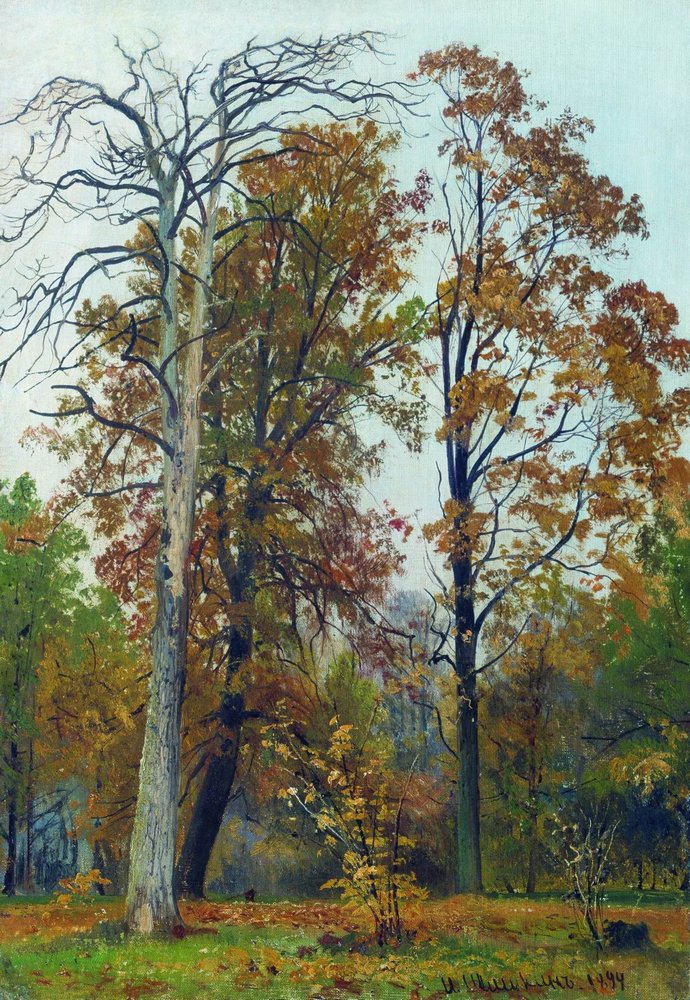 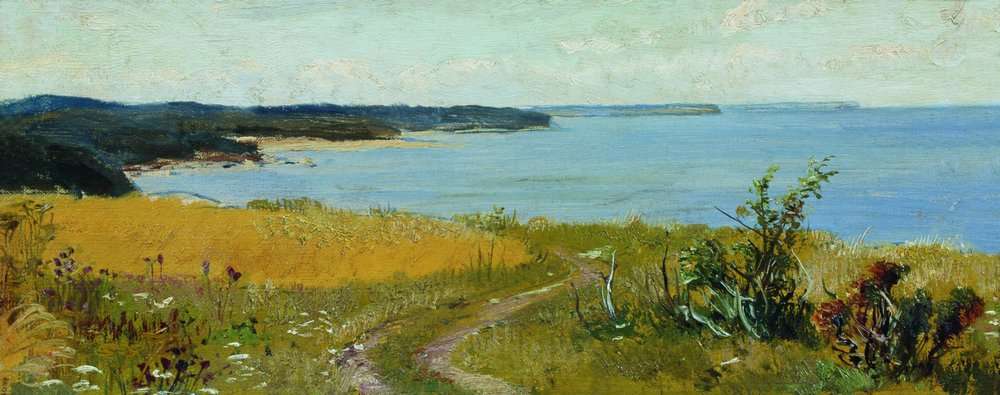 «Взморье»
Левитан 
Иссаак Ильич
 (1860-1900) -
российский художник, мастер «пейзажа настроения».
«Золотая осень»
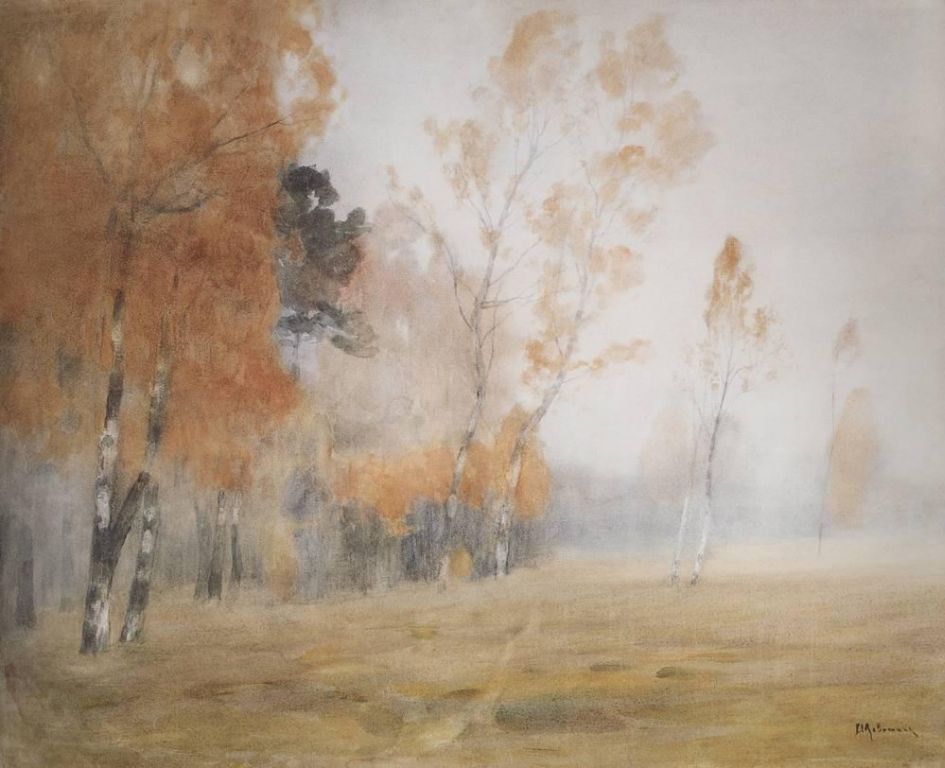 «Туман»
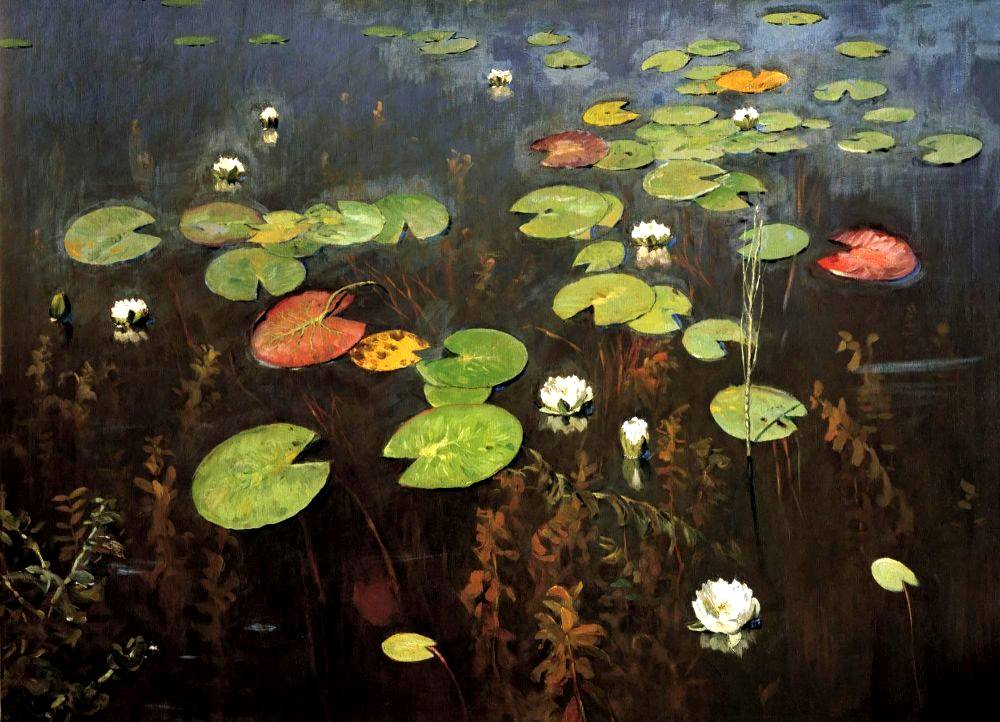 «Лилии»
«Вечер на Волге»
Никола́й Константи́нович Ре́рих (1874 -1947)  
русский художник,          философ. 
Создатель около 7000 картин 
(многие из которых находятся в известных галереях мира)
«Гималаи»
«Закат»
«Небесный бой»
«Осень»
«Брызги»
«Рассвет на море»
Алексей Адамов
«Московский дворик»
«Лодка на реке»
Василий Поленов
Картины других художников
«Рыбалка»
«Деревня»
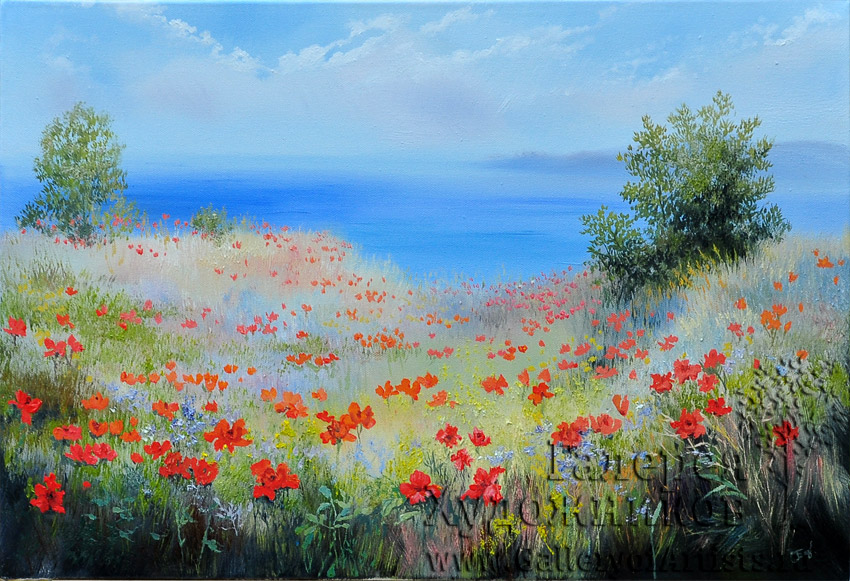 «Маковое поле»
«Облака»
Жи́вопись — вид изобразительного искусства, связанный с передачей зрительных образов
Художник пишет красками, т.к. живопись – «живое письмо».
Живое оно в ощущениях художника и зрителя. 
Краски, смешиваясь на картине, передают дыхание жизни, красоту мира.